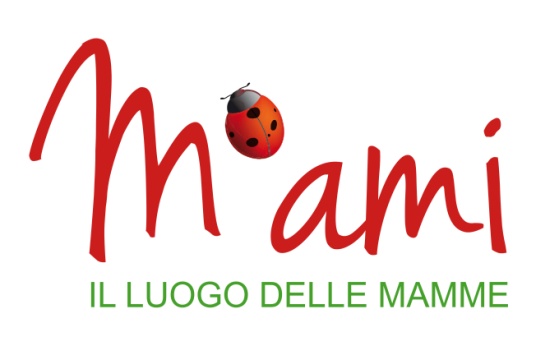 Incontro di coordinamento e monitoraggio 

19 giugno 2019
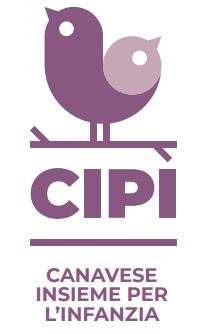 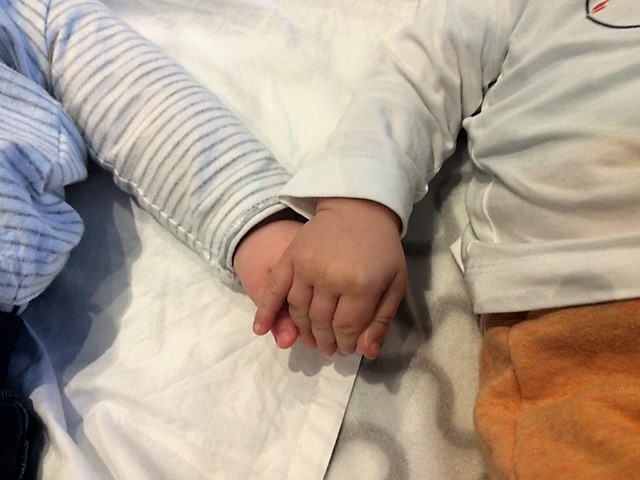 OBIETTIVO
L’obiettivo è potenziare nelle donne competenze e abilità che consentano loro di far fronte alle difficoltà che possono insorgere nei primi anni di vita del bambino e che favoriscano l’autorealizzazione, l’autonomia e la crescita personale, promuovere la coesione tra mamme e la creazione di una rete di sostegno sociale e orientare all’uso dei servizi territoriali dedicati alle donne e alle famiglie.
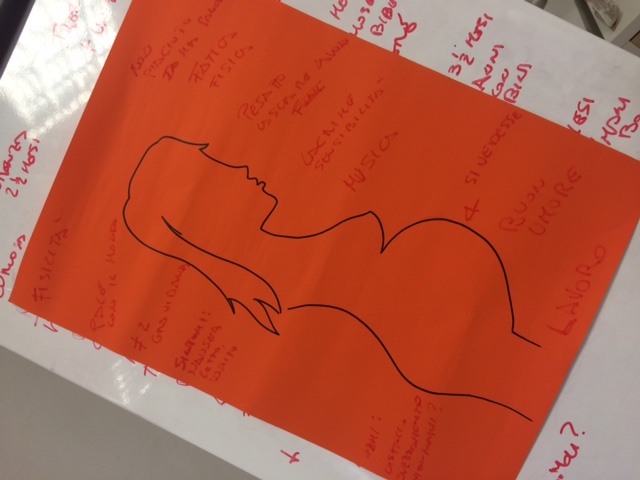 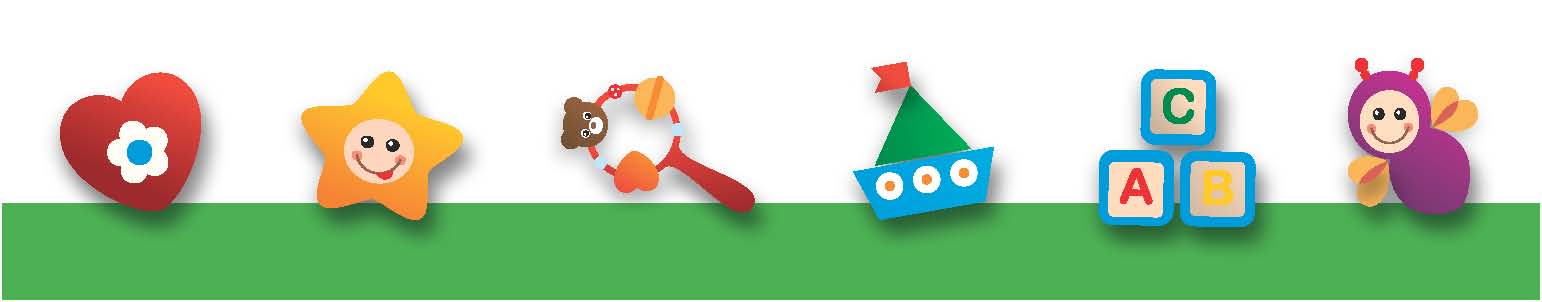 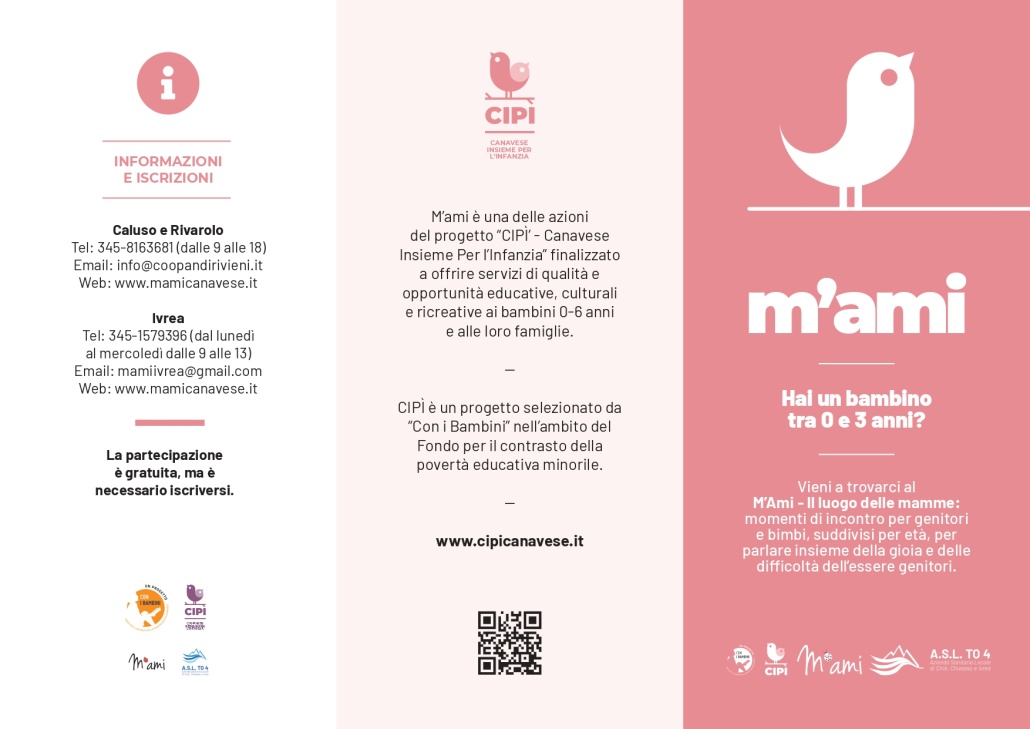 Strumenti di comunicazione

Cartolina (lettere a casa spedite
 dall’asl lettera vaccinazioni +
 Comune di Caluso)

Locandina (a tappeto)

Blog

Pagina facebook

Articoli pubblicati su riviste 
(canavese, sentinella, ecc.)
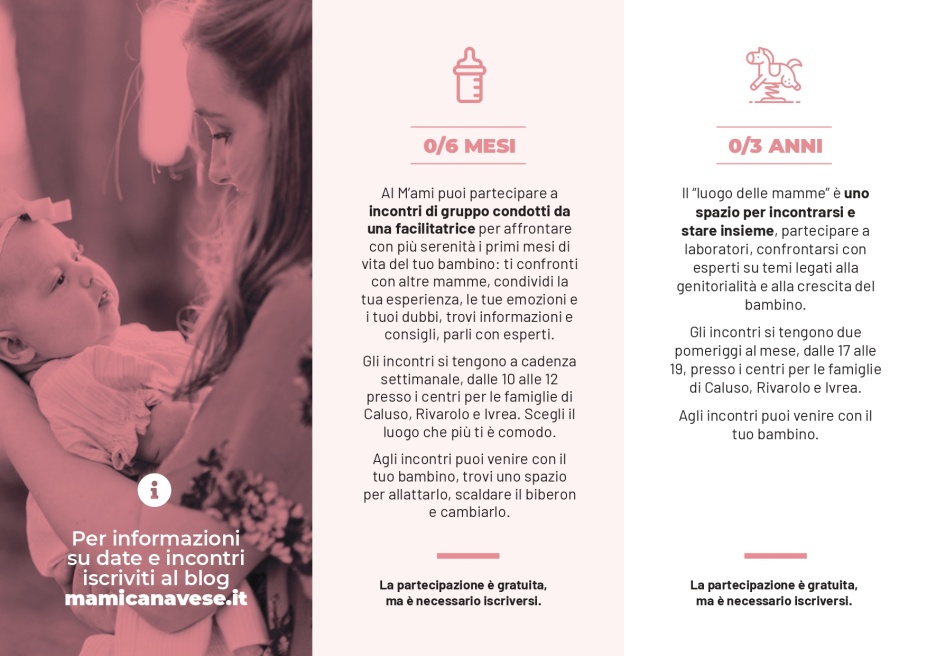 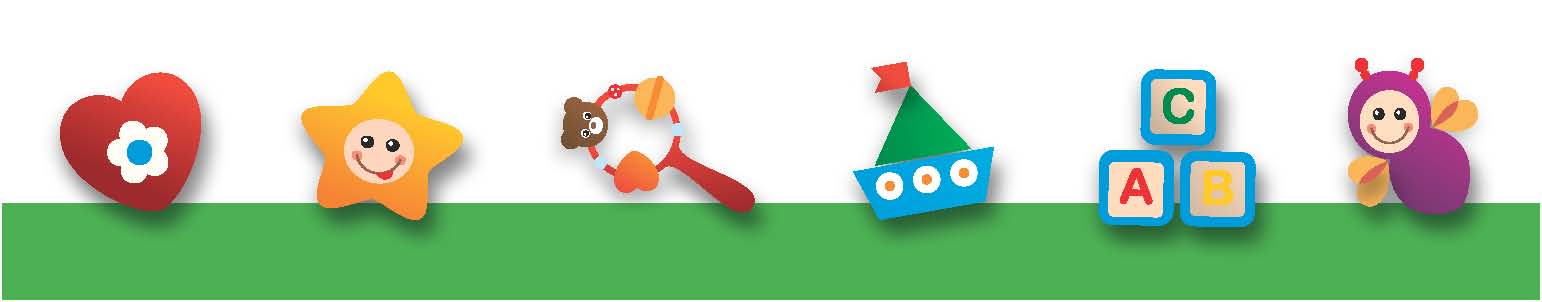 Promozione di M’ami 

Consultorio Familiare
Consultori pediatrici
Pediatri di libera scelta 
Ospedali
Mondo ludico per bambini (Biblioteche, ecc.)
Asili nido e scuole dell'infanzia
Negozi prima infanzia, piscine, farmacie
Mercati
Ecc.
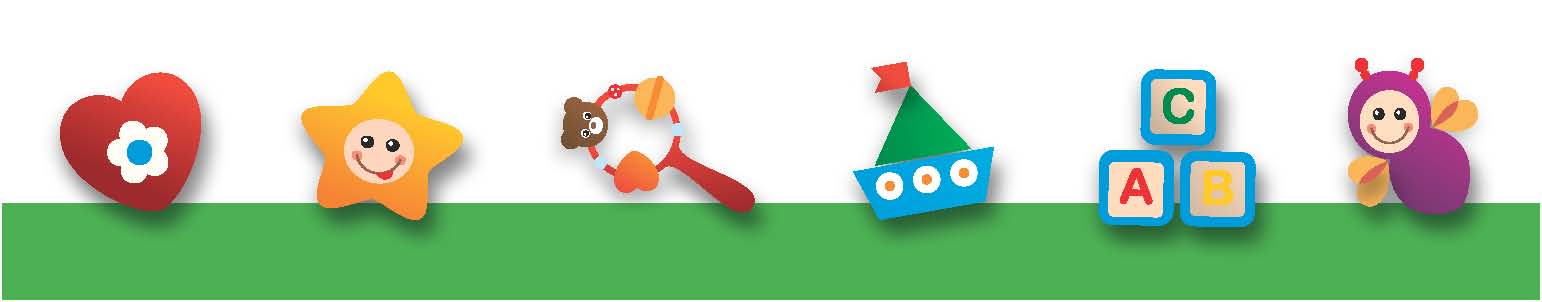 I piccoli gruppi 0-6 mesi
Numero di incontri: 10 incontri a cadenza settimanale salvo concomitanza con le festività e/o con attività extra di interesse per le mamme
Durata di ogni incontro: 2 ore
Numero di conduttori: 2 (1 solo conduttore durante gli incontri tematici tenuti da un esperto)
Numero di mamme: massimo 15 mamme iscritte per gruppo. L’ideale è avere gruppi composti di 10 mamme. Per evitare che a causa degli abbandoni il gruppo si riduca eccessivamente, è necessario cominciare con qualche persona in più.
Numero gruppi: 3 per territorio
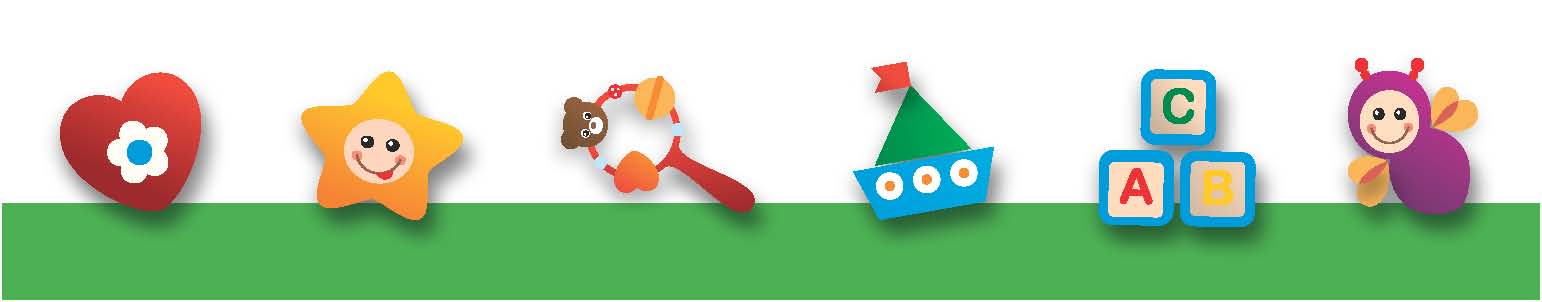 I piccoli gruppi a Rivarolo
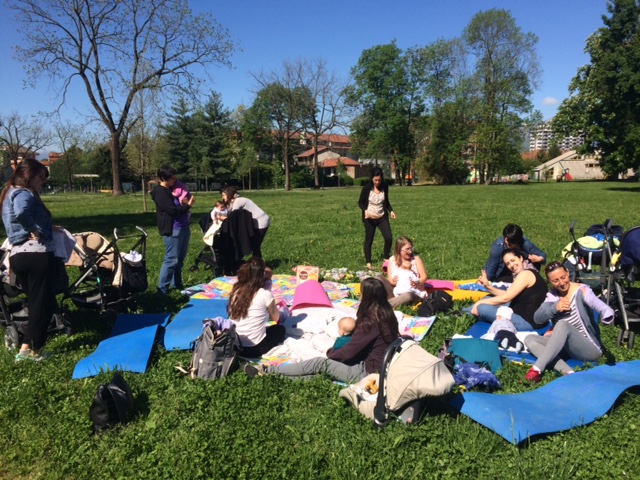 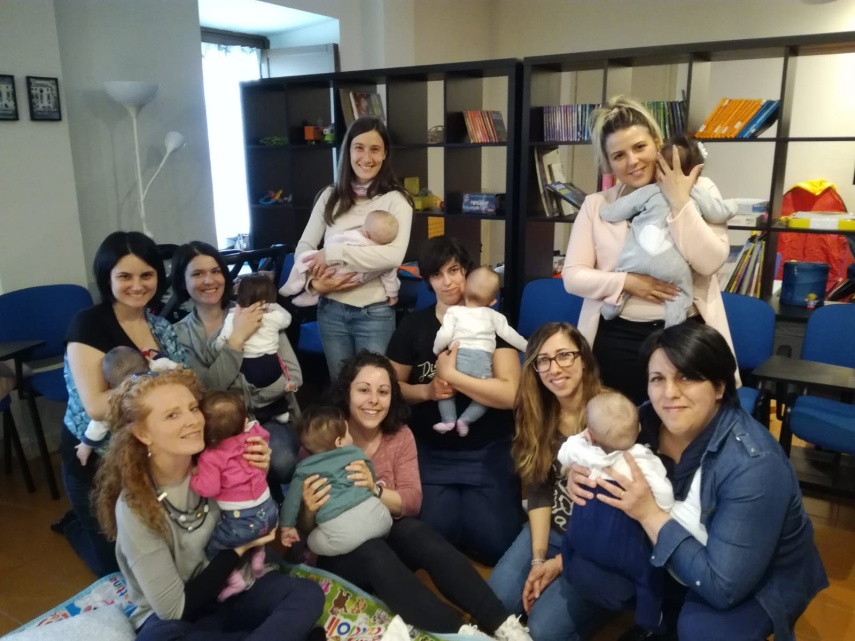 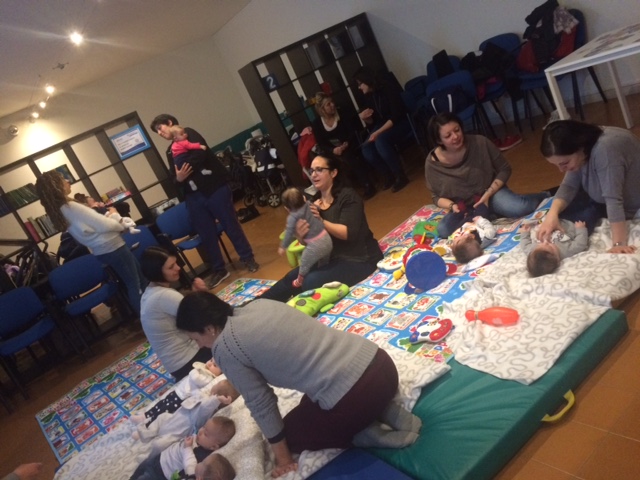 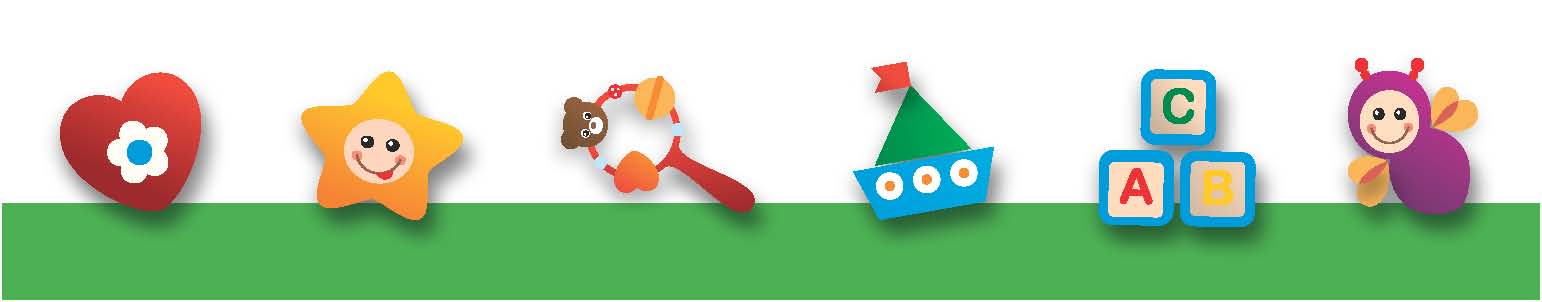 I piccoli gruppi a Ivrea
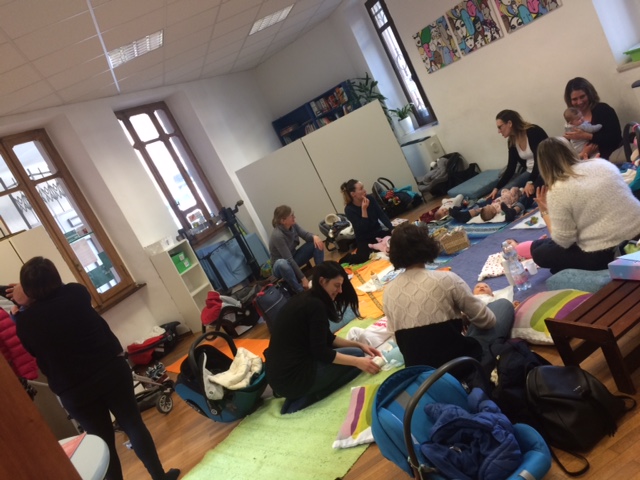 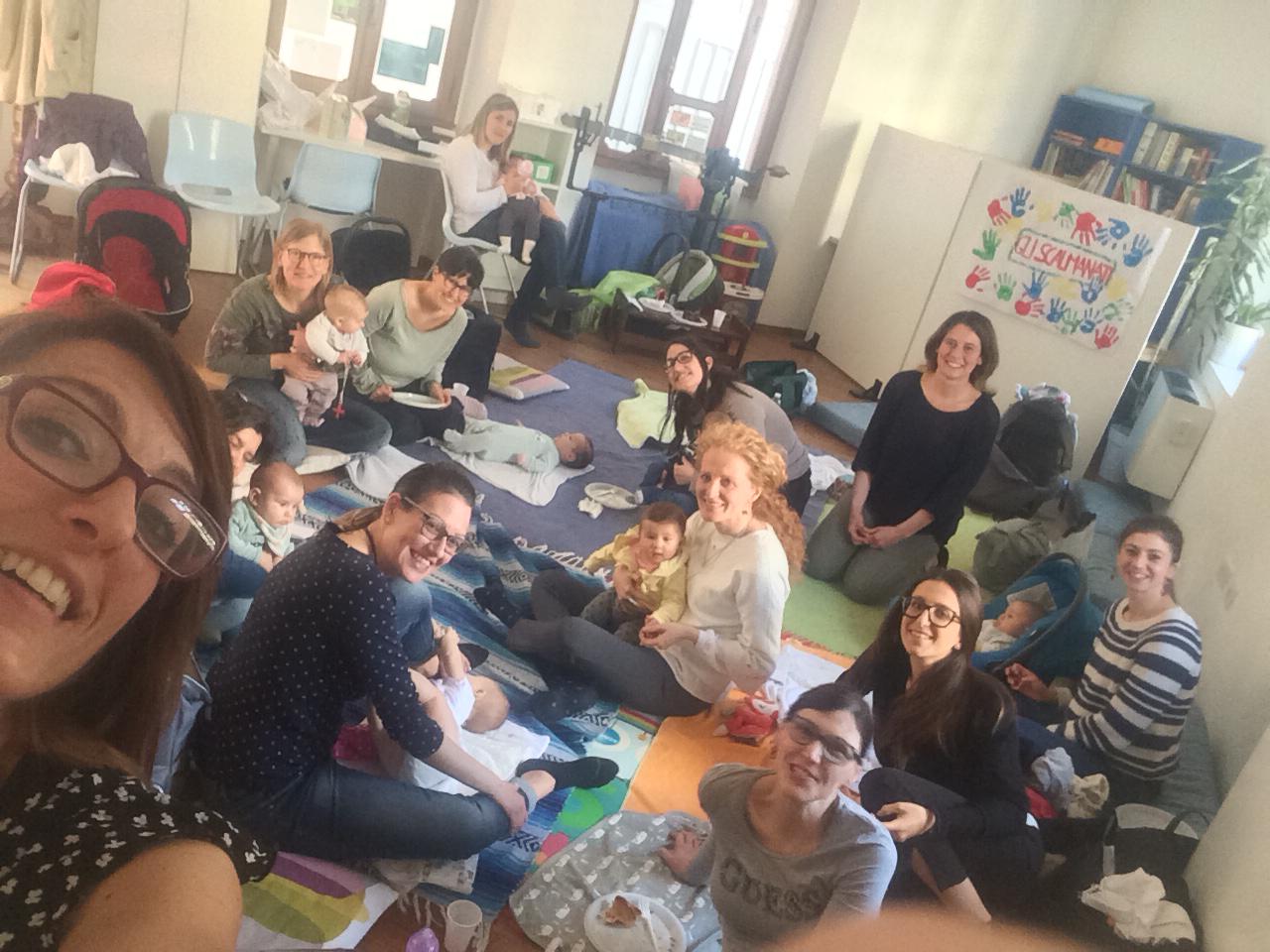 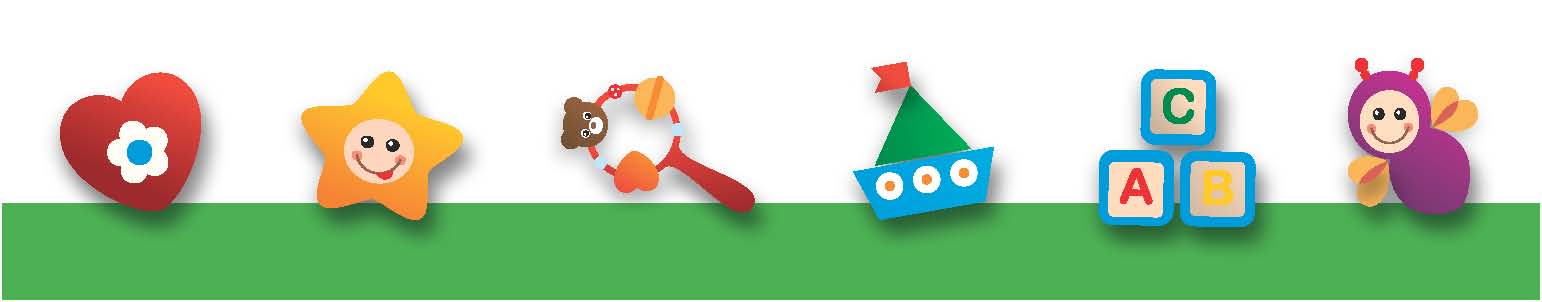 I piccoli gruppi a Caluso
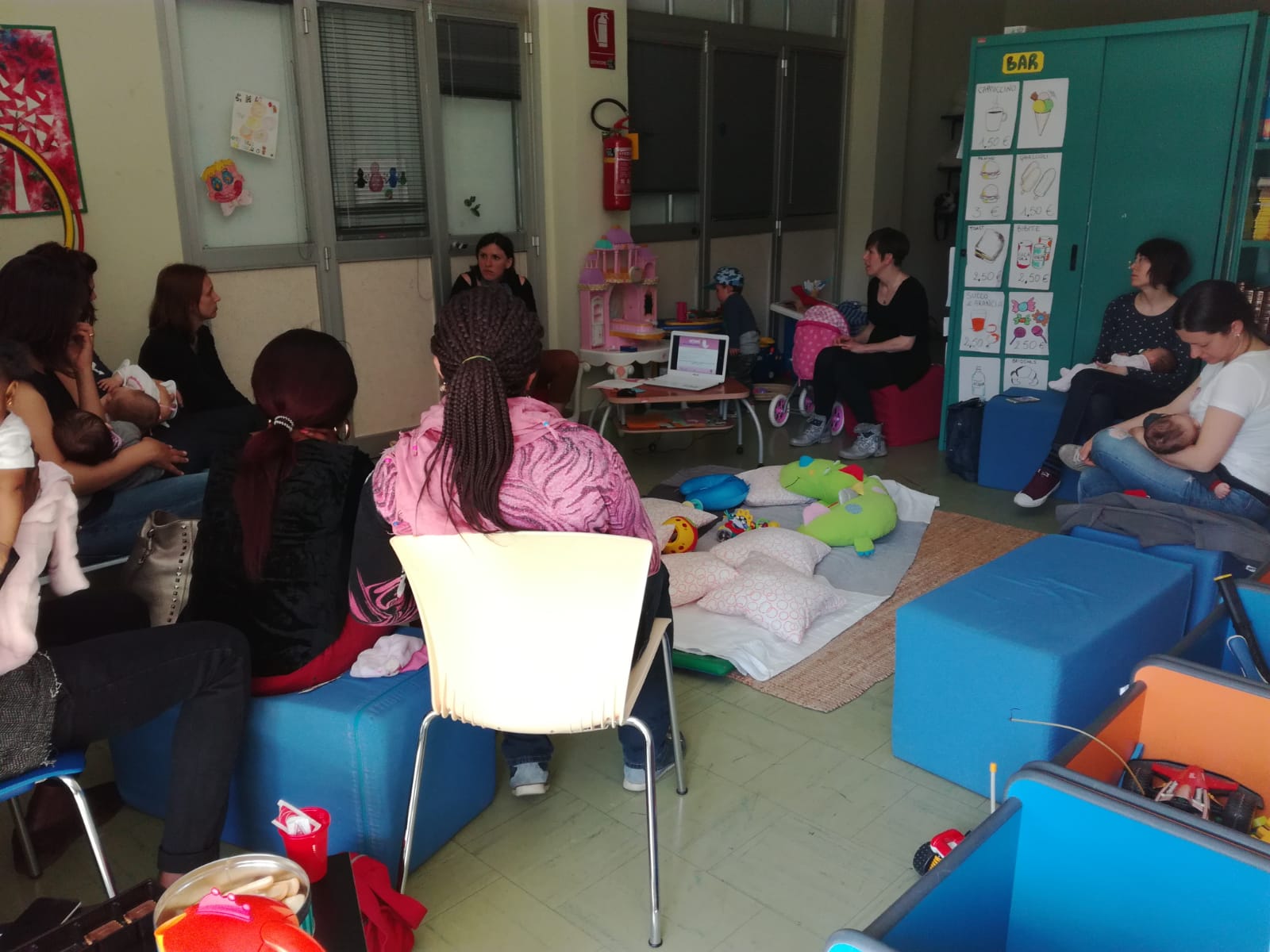 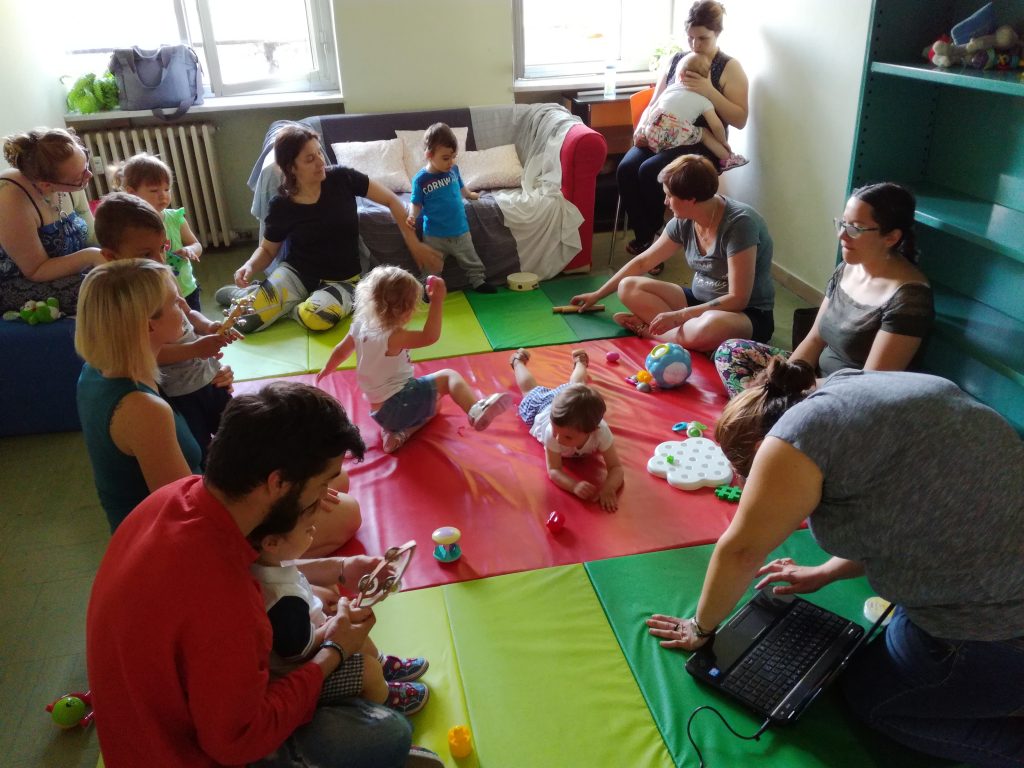 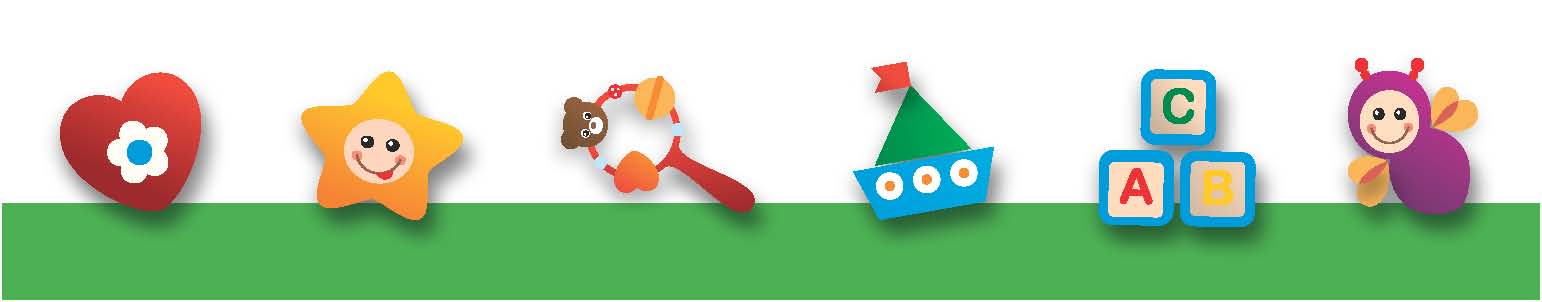 I piccoli gruppi 0-8 mesi
Gennaio-Giugno 2019
Rivarolo: 2 gruppi (media di partecipanti 12)

Ivrea: 2 gruppi (media di partecipanti 12)

Caluso: 1 gruppi (media di partecipanti 7) + 1 con mamme primo gruppo e 4 mamme nuove
Totale circa 70 mamme e 70 bambini
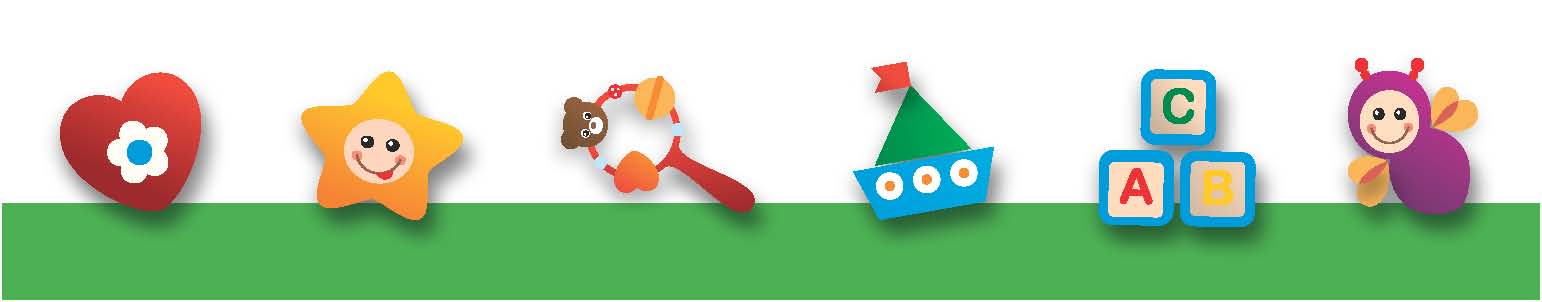 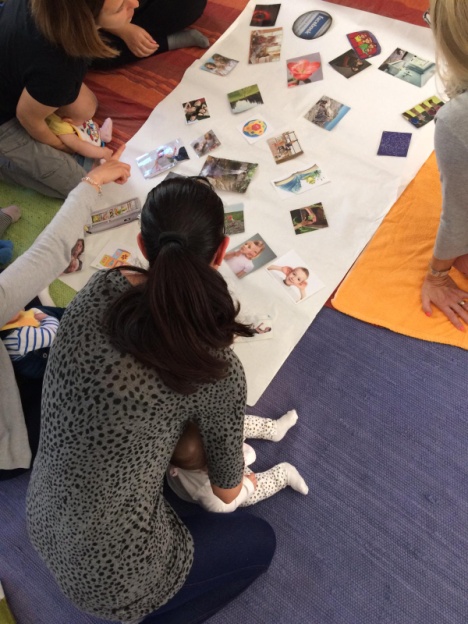 Tematiche più trattate
Maternità:
 Il corpo che cambia
 La pancia (prima e dopo il parto)
 Senso di inadeguatezza, paure, sensi di colpa

Nutrizione/cibo:
 Allattamento
 Significato del cibo
 Svezzamento
Partner:
 Ruolo del papà
 Una nuova vita a tre
 Sessualità
La famiglia di origine

Rientro al lavoro:
 Distacco (paure/ansie)
 Ritorno alla vita “normale”
La altre figure di riferimento del mio bambino
Le tematiche sono scelte di volta in volta dalle reali esigenze del gruppo
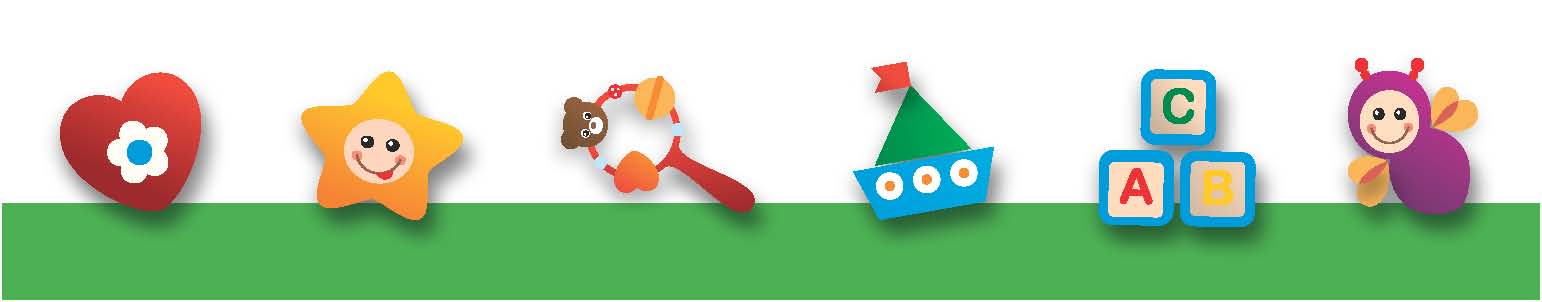 Chi sono le mamme partecipanti
Le mamme sono molto eterogenee sia per età, n. di figli, condizioni socio economiche, titolo di studio.

Sono state coinvolte mamme che apparentemente non presentano particolari difficoltà ma…..dopo pochi incontri diverse raccontano malesseri personali o famigliari (disoccupazione del compagno, trasferimenti, mamme sole, mamme in crisi rispetto alla nascita del bambino, ecc.)
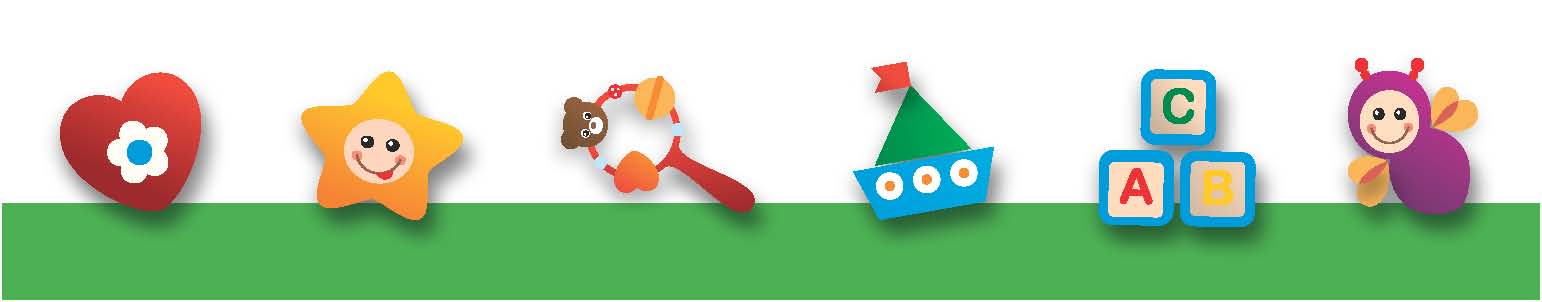 Il Luogo della mamme
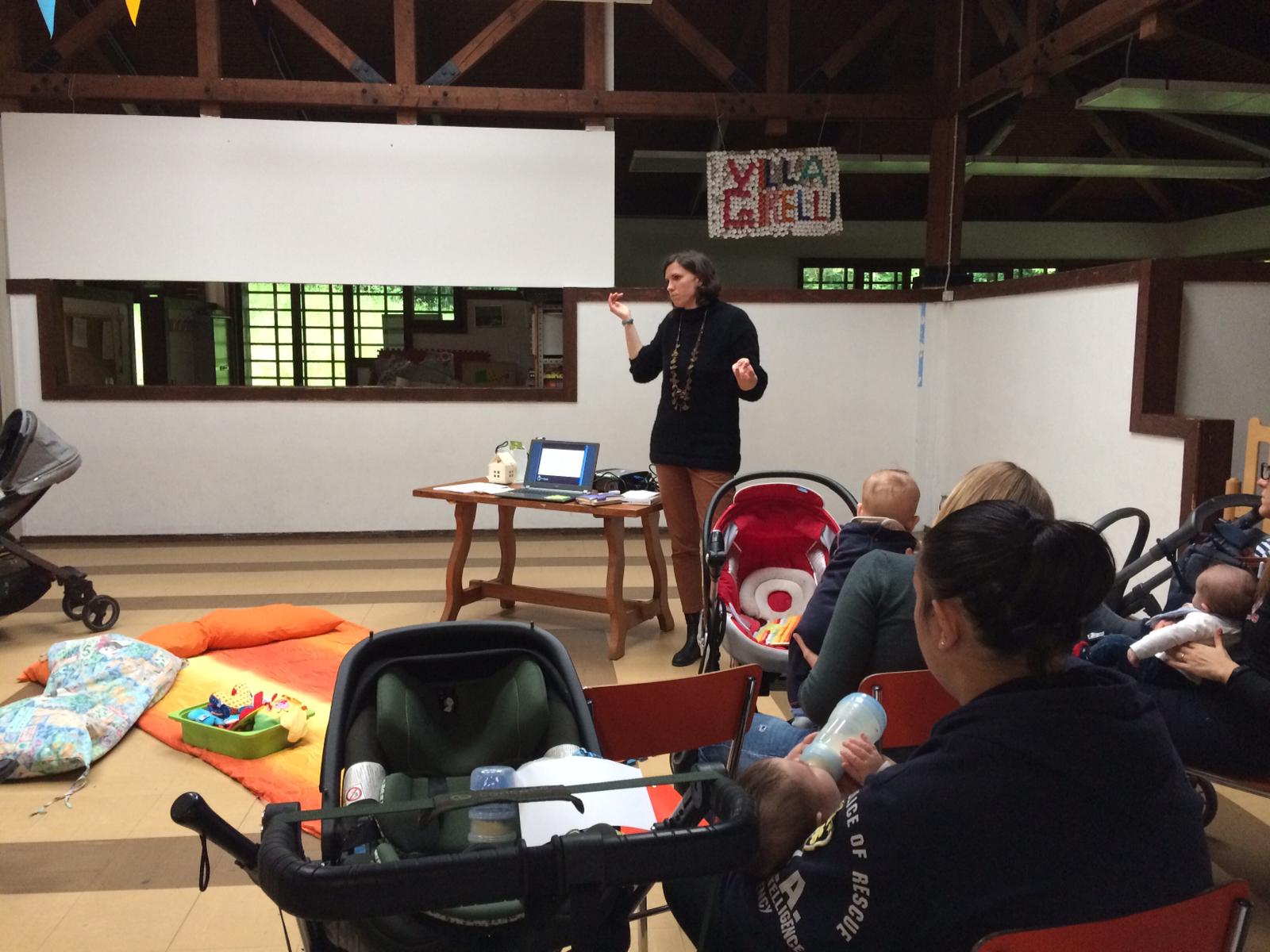 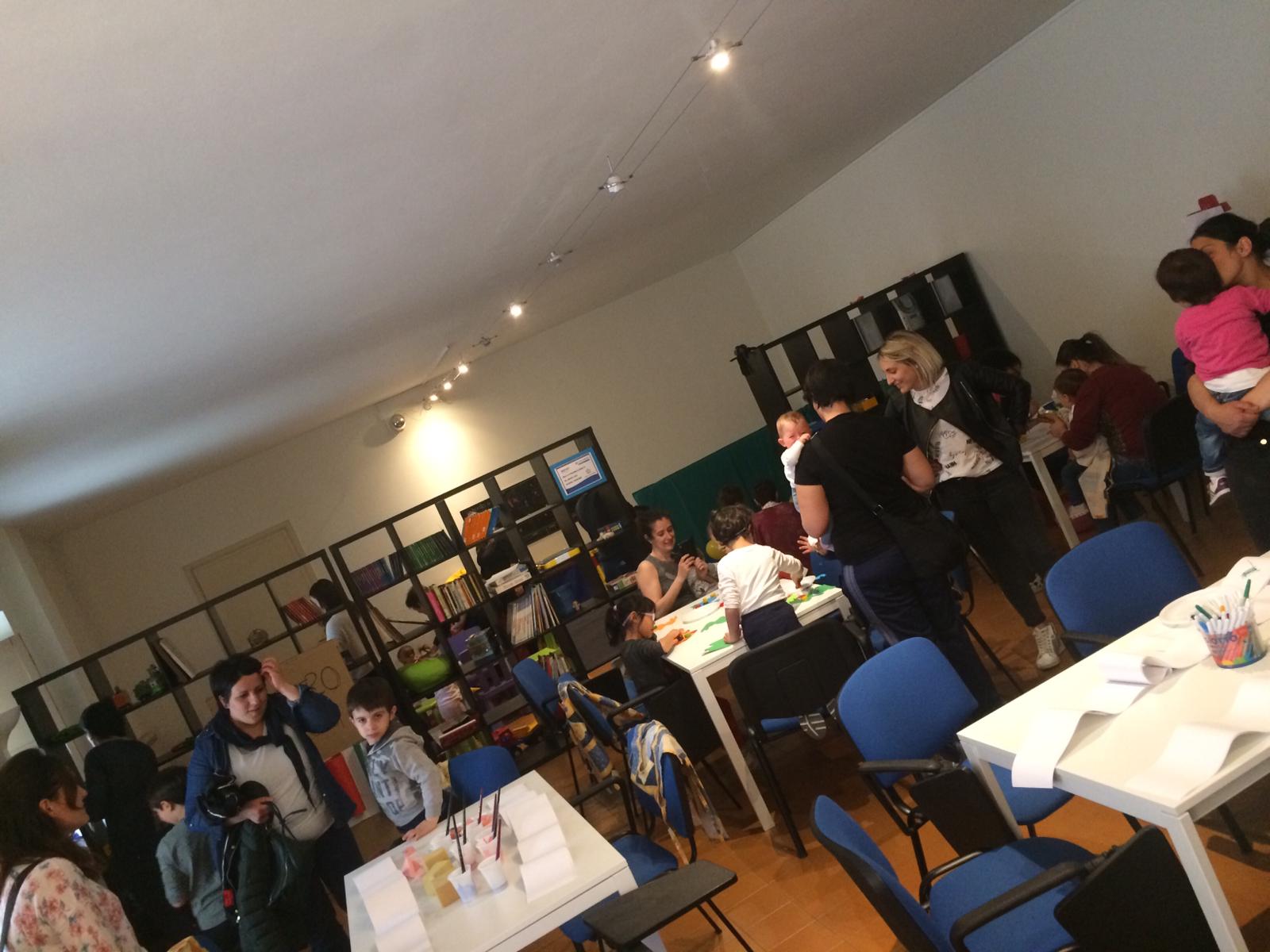 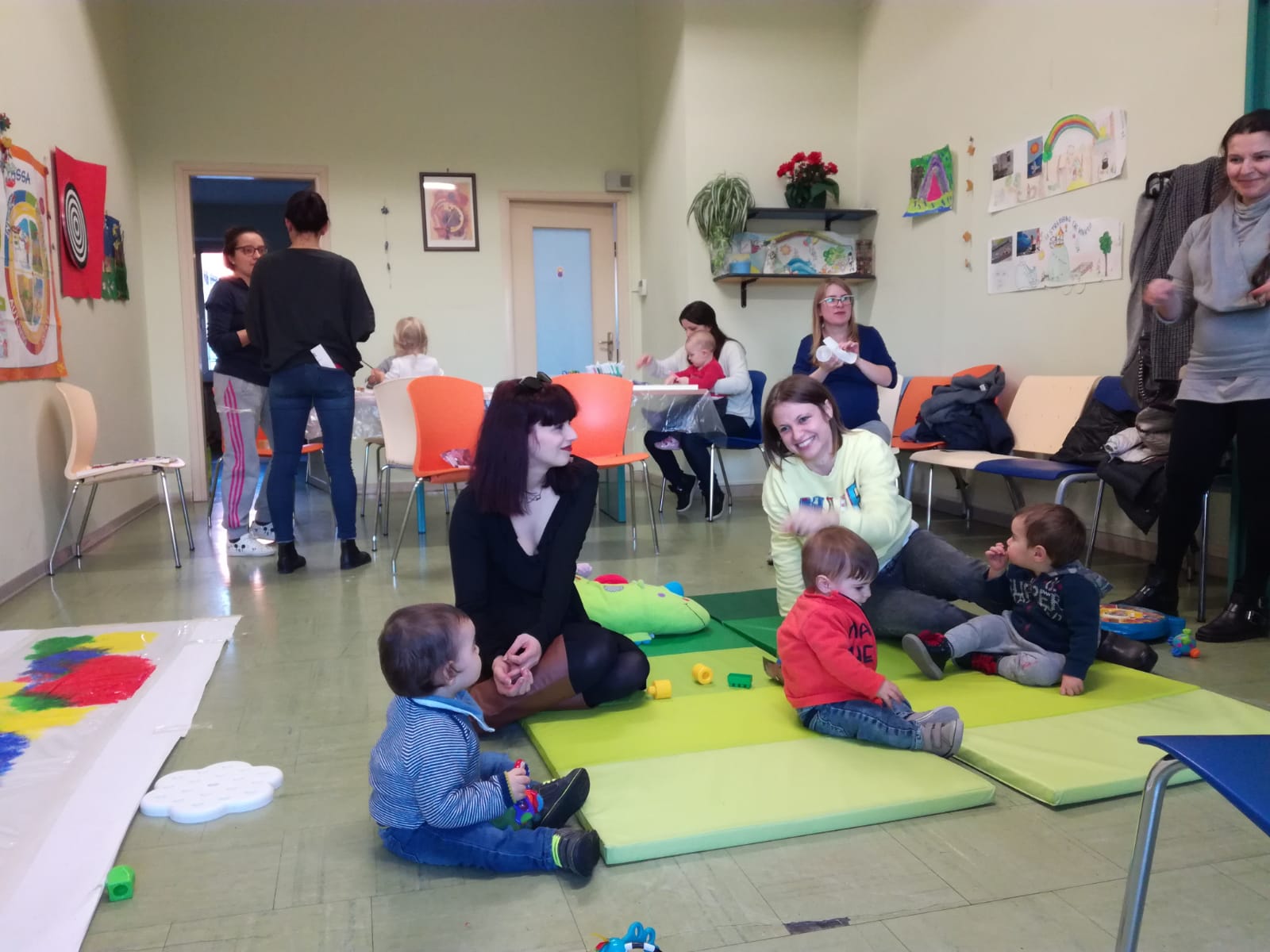 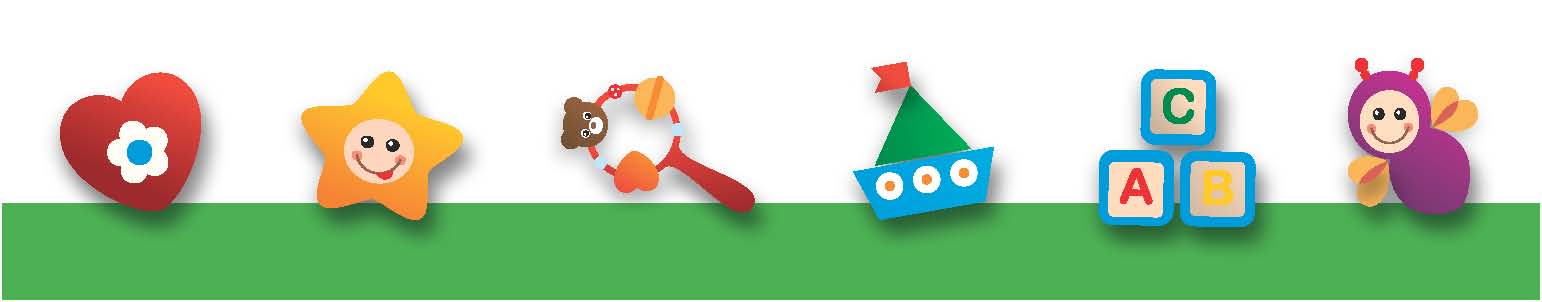 Il Luogo della mamme
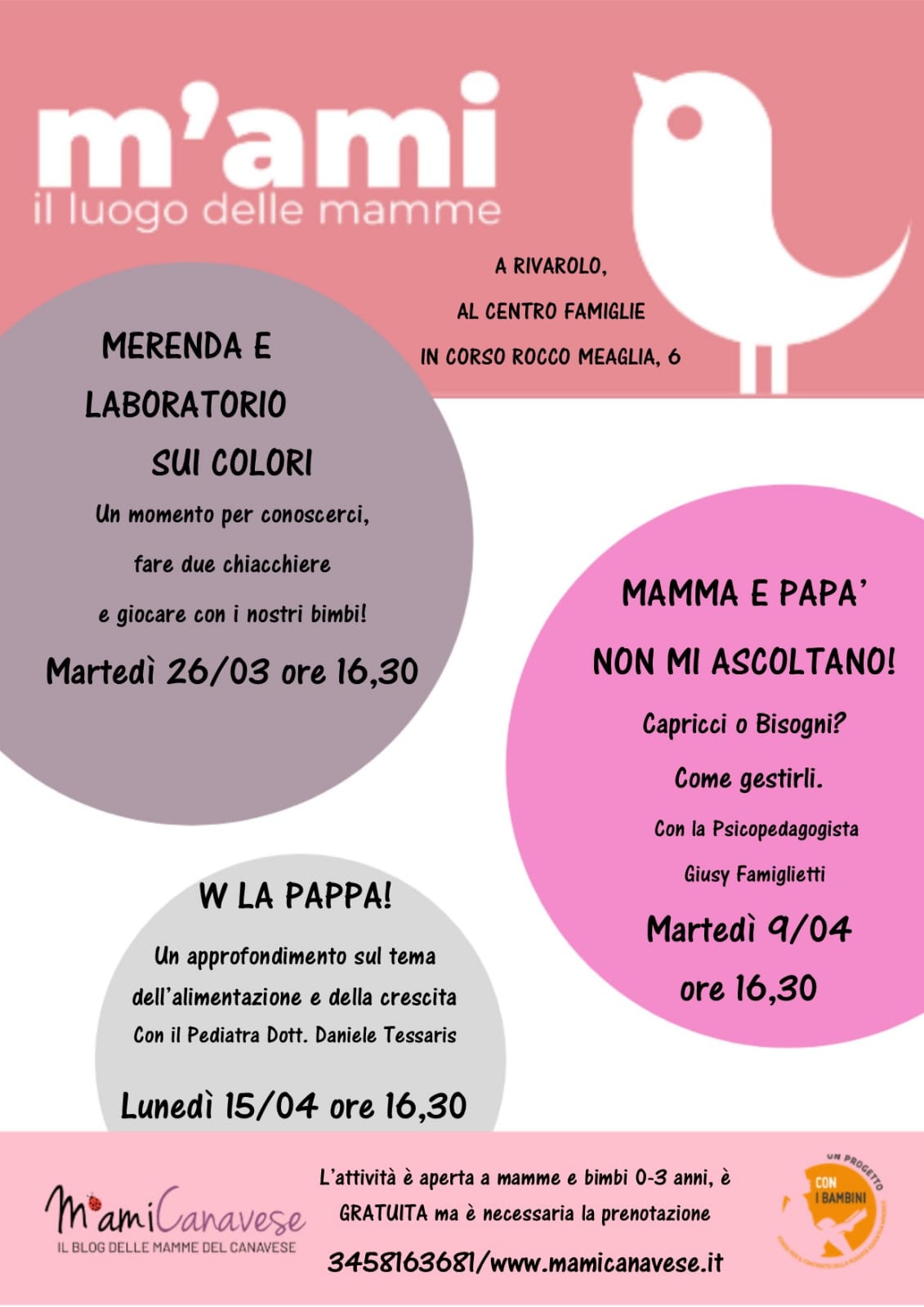 Incontri a tema o laboratori una volta 
ogni 15 giorni:

Ivrea (3 incontri, 15/18 famiglie) 
Rivarolo (8 incontri, 12/15 famiglie)
Caluso (7 incontri, 10/12 famiglie)
Totale circa 280 mamme e 330 bambini
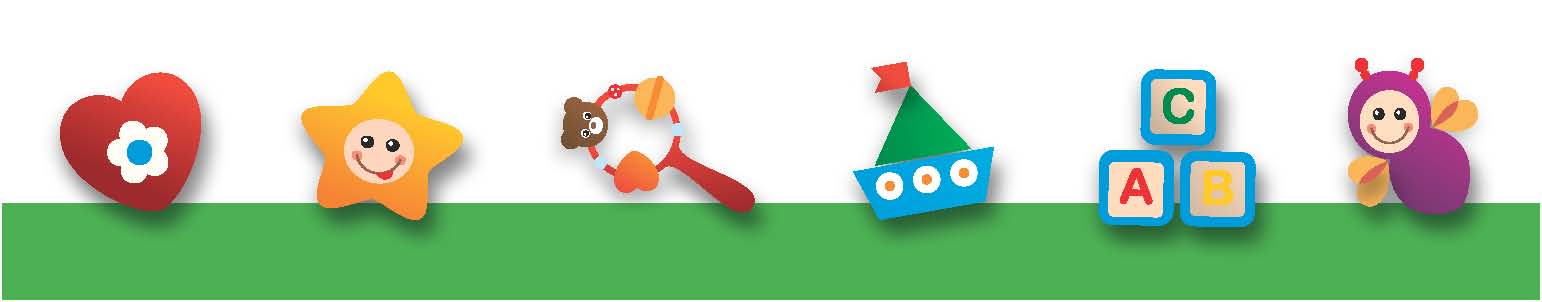 Raccordo con i  gruppi di cammino mamma - bambino
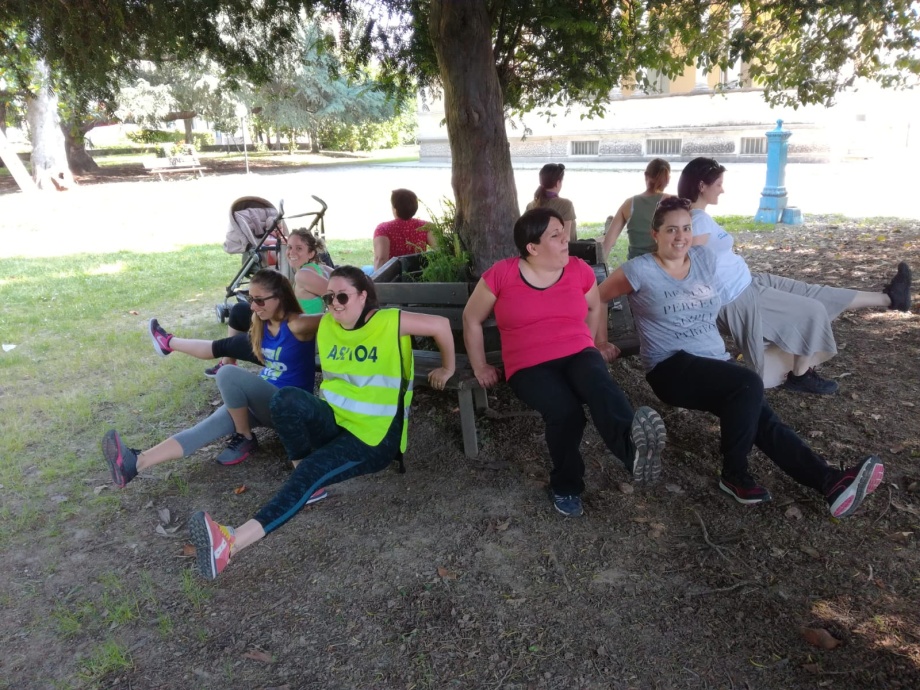 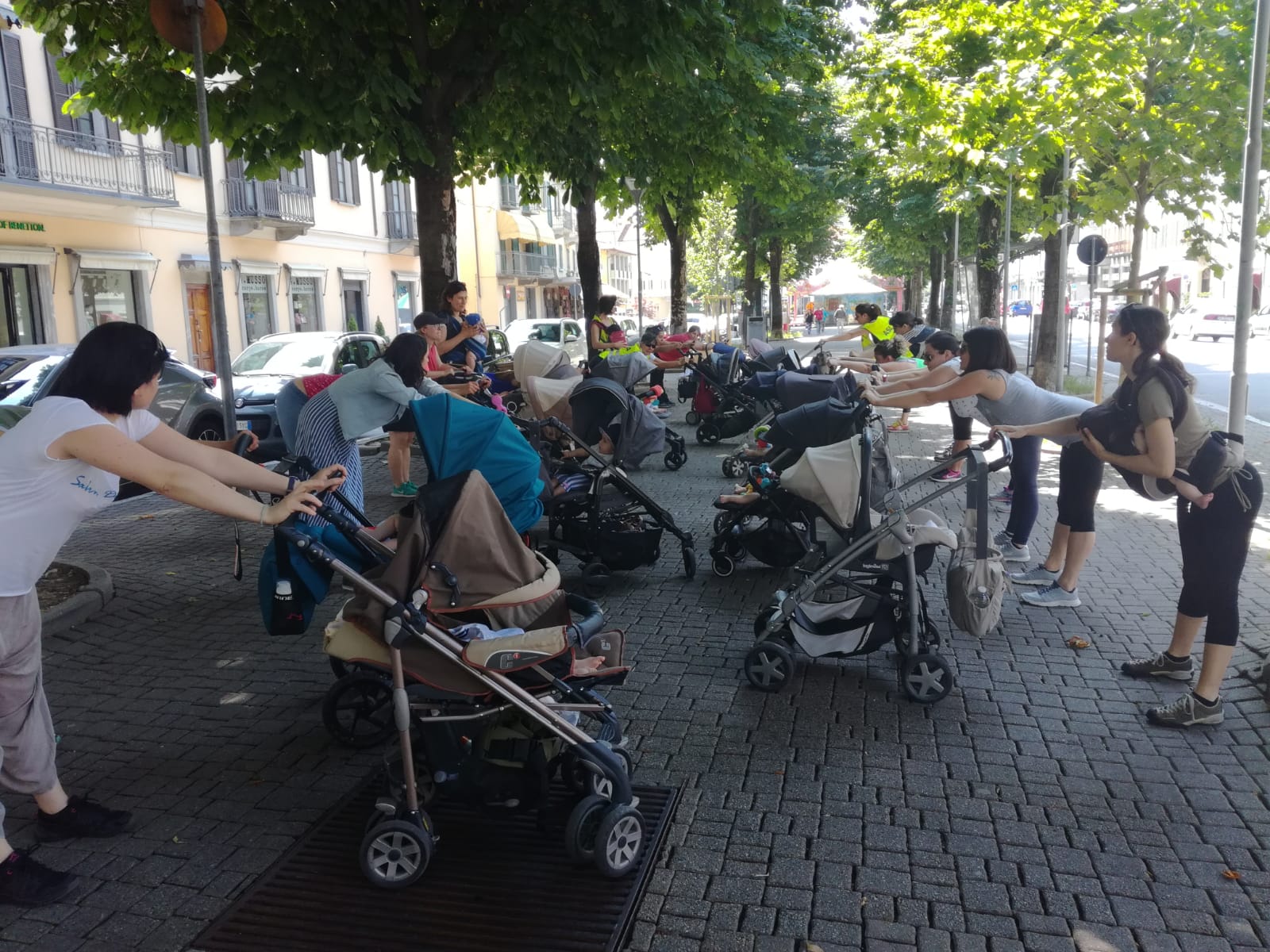 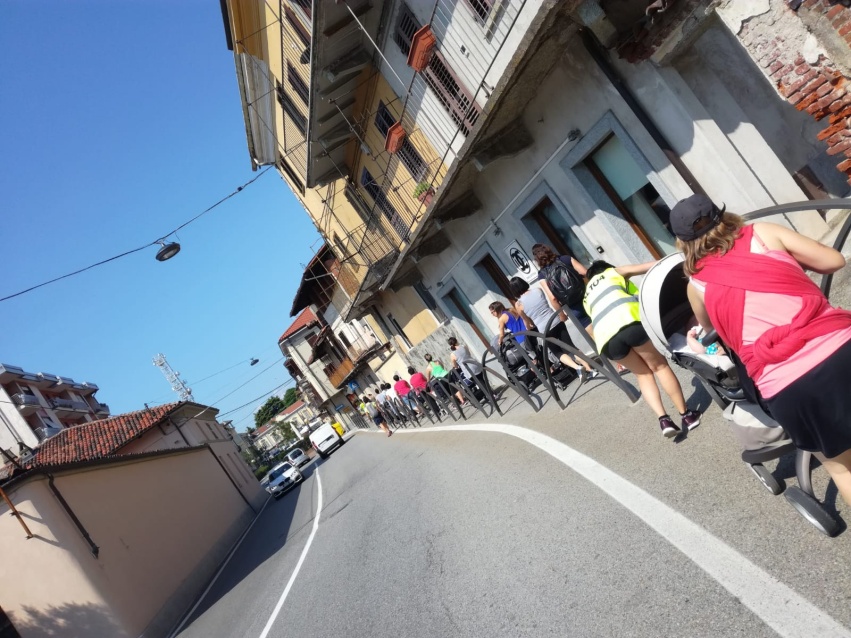 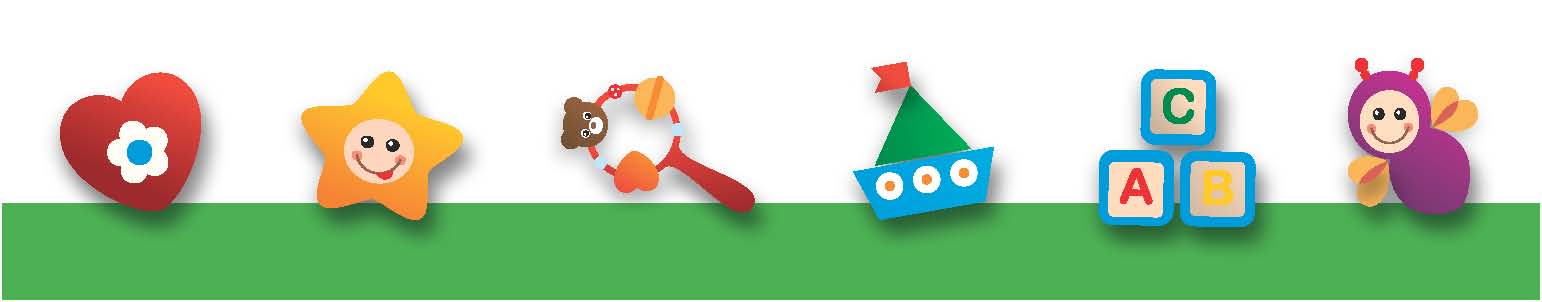 Momenti di festa …indispensabili ….
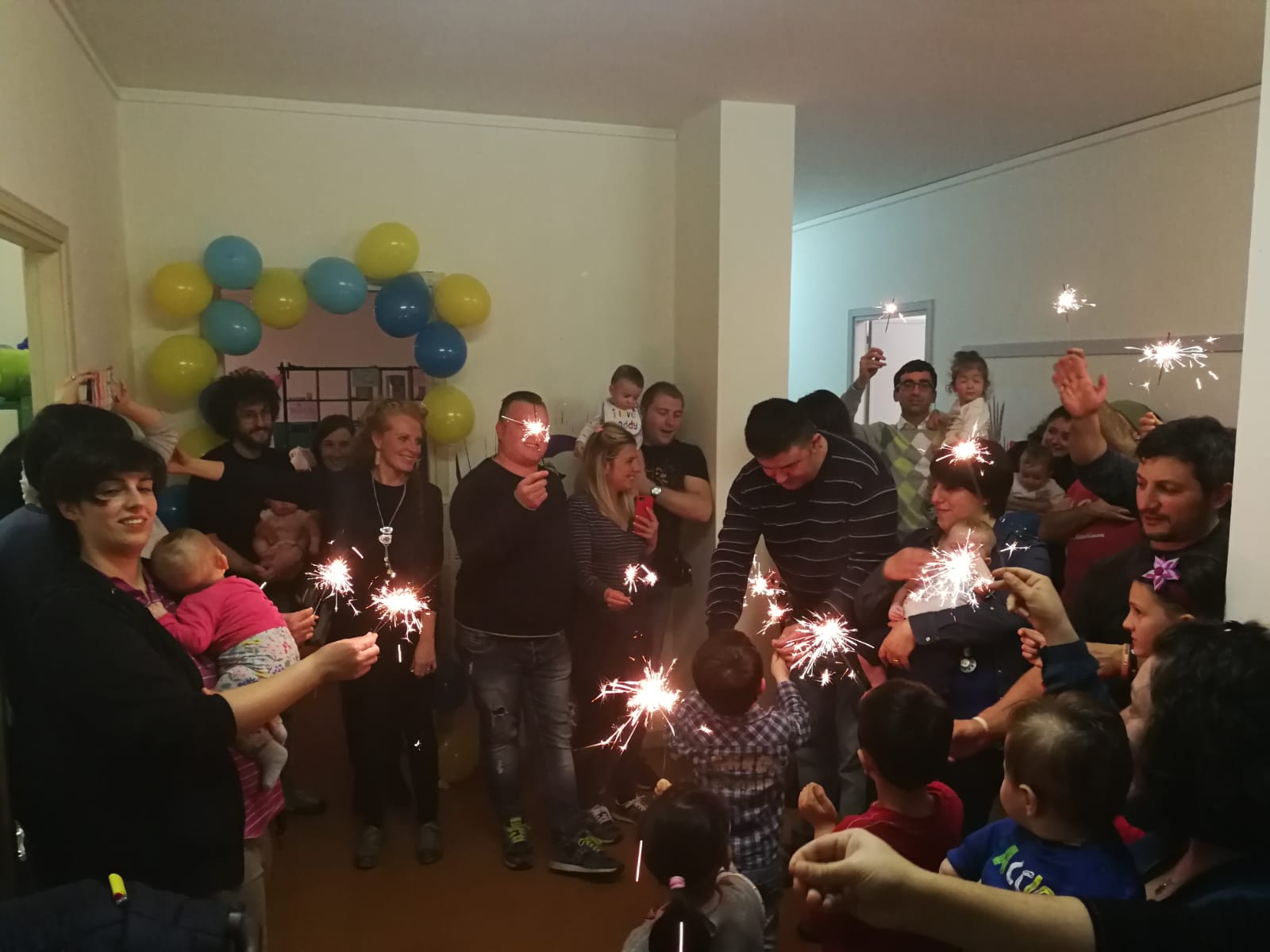 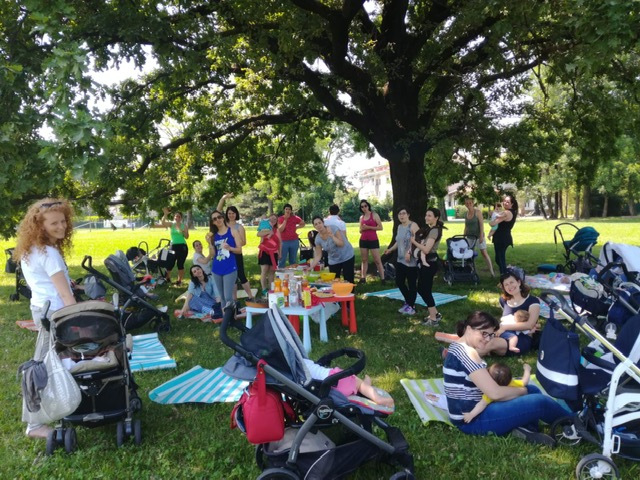 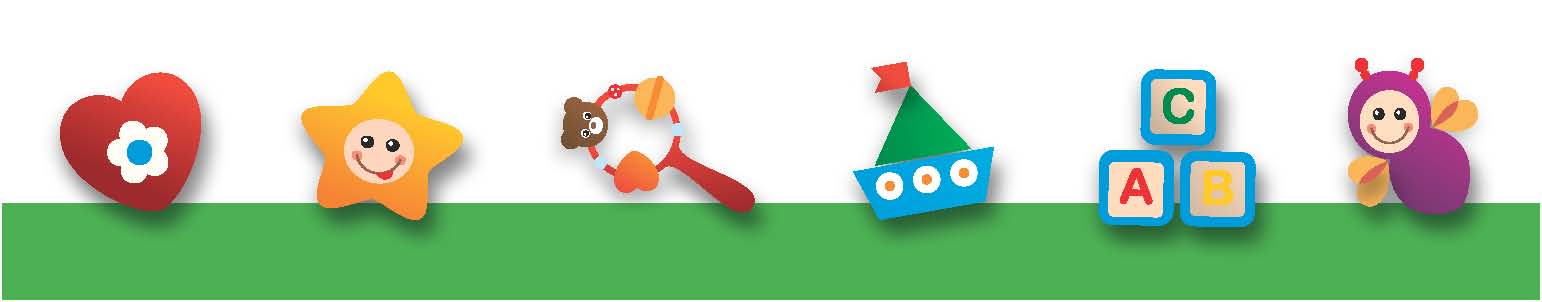 Risultati raggiunti …

Non essersi sentite giudicate (differenza con altri gruppi di supporto alla genitorialità….)
Sentirsi meno sole
Sentirsi più capaci di riconoscere e esprimere i propri pensieri, vissuti ed emozioni
Aver favorito/rafforzato il legame mamma-bambino
Aver stabilito un legame o creato un amicizia con le altre mamme
Essere venute a conoscenza di altre risorse del territorio e averne preso fiducia
Essere state in un “ambiente – casa ma con supporto professionale”
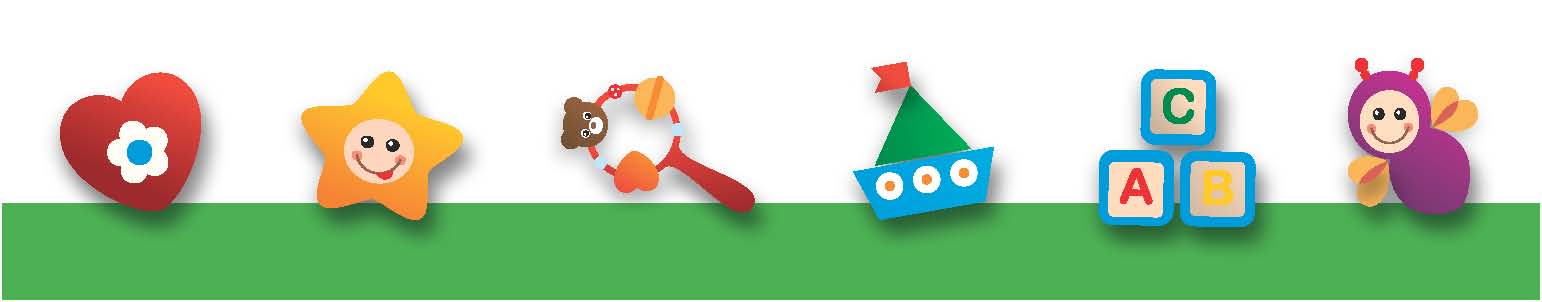 Consiglieresti di venire al m’ami…

Perché sono incontri ben strutturati e rivolti ad un gruppo di mamme che vivono lo stesso momento 
Perché è un luogo dove ogni mamma può esprimere le sue esperienze e paure senza essere giudicate e avere il supporto di altre persone non può fare altro che bene.. Si conoscono nuove mamme e diventa un momento di svago
Ogni neomamma si sente sola. Il piccolo gruppo ha permesso a tutte noi di sostenerci a vicenda, avvalendoci della professionalità di ………..che sono un duo di donne fantastiche!
È utile per non sentirsi soli in un momento molto delicato della vita
Per il sostegno e le informazioni
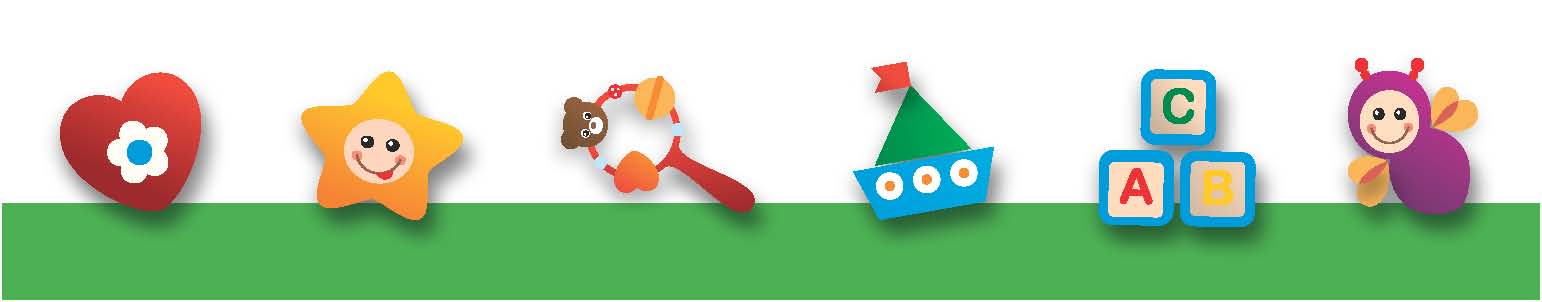 Consiglieresti di venire al m’ami…
Supporto e svago nel post parto
Per condividere e confrontarsi con le altre mamme la gioia e nello stesso tempo la difficoltà di essere neo mamma e compagna allo stesso tempo 
Luogo piacevole di condivisione di esperienze, operatori qualificati, ci si sente a proprio agio, consigli utili per gestire problematiche della maternità e del rapporto di coppia
Per confrontarsi con una realtà diversa dalla famiglia, amici, pediatra
Ecc….
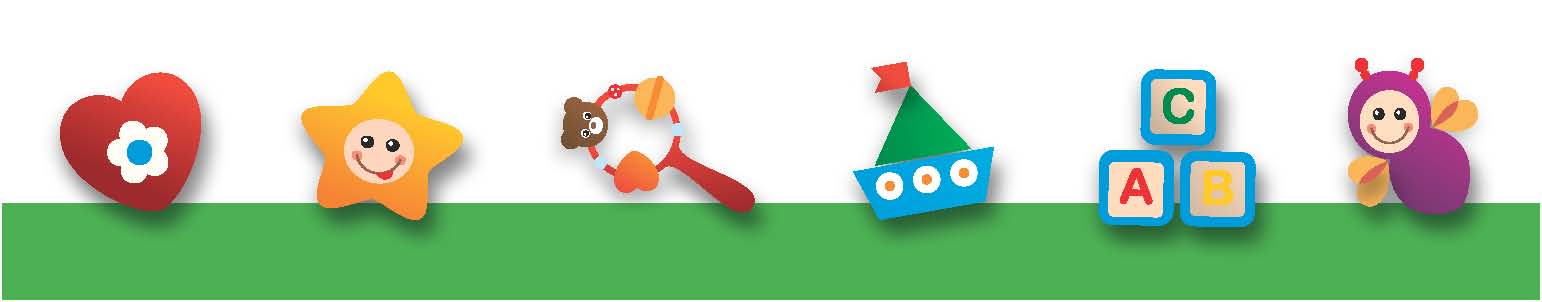 L’avventura canavesana…continua
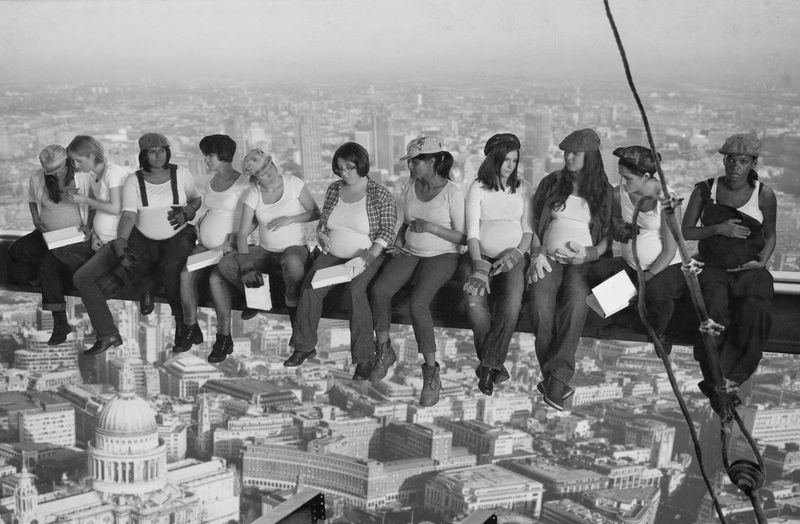 Programmazione sett-dic 2019

Questioni a cui abbiamo cercato di dare risposte confrontandoci come coordinamento:

Questione locali Ivrea (il Consorzio in Rete darà una risposta rispetto all’utilizzo dei locali di via Ravaschietto entro fine luglio, in caso di risposta negativa si contatterà la Biblioteche di Ivrea che al momento si è resa disponibile a dare dei locali il mercoledì)

Si sente la necessità di fare un paio di sperimentazioni con mamme straniere coinvolgendo gli enti territoriali (es. Vides Main). Si è ipotizzato di fare un percorso ad hoc (3-4 incontri sulla genitorialità)
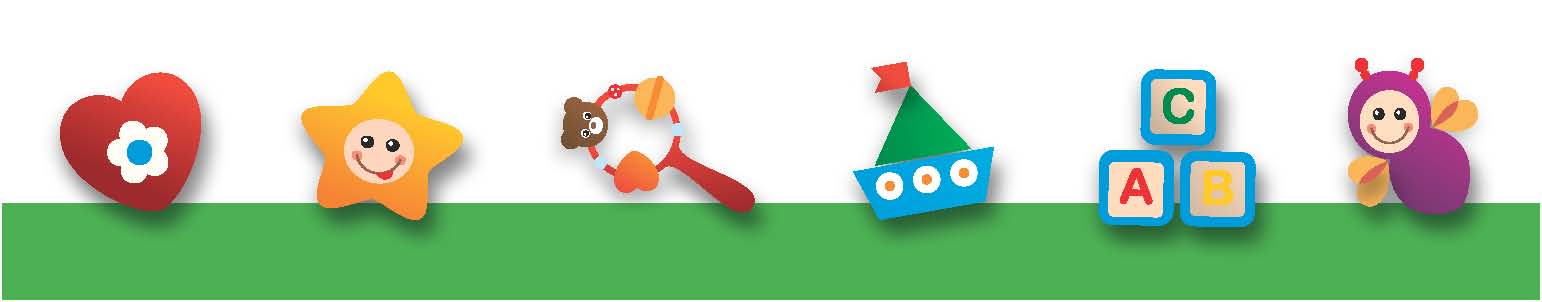 Programmazione prossimo anno 

Rispetto alla difficoltà di coinvolgere le mamme per i piccoli gruppi a Caluso si chiederà ai Comuni limitrofi a Caluso di mandare la lettera a casa di invito alle neo mamme e si organizzerà un corso di massaggio presso il centro famiglia in settembre 
Si verificherà la possibilità di presentare il m’ami ai corsi post partum anche su Rivarolo/Cuorgnè come sperimentato su Ivrea e Chivasso
Durante il periodo estivo si continueranno in alcuni territori delle iniziative spot per mantenere vivo l’interesse e il coinvolgimento delle famiglie
Si richiederà anche la possibilità di fare una restituzione del lavoro svolto presso le equipe dei pediatri.
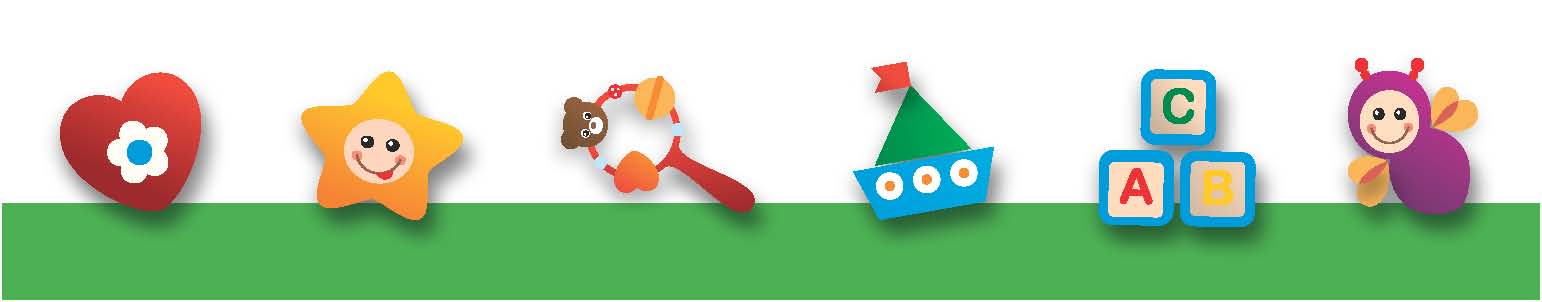 Grazie a tutti per la preziosa collaborazione …
Cristina Berutti, Graziella Bonometti, Vittoria Burton, Barbara Costamagna, Antonella Ermacora, Giusy Famiglietti, Carla Francone, Maria Grazia Gazzera, Daniela Negro, Luca Pavani, Stefano Rossetti, Silvia Spadoni.
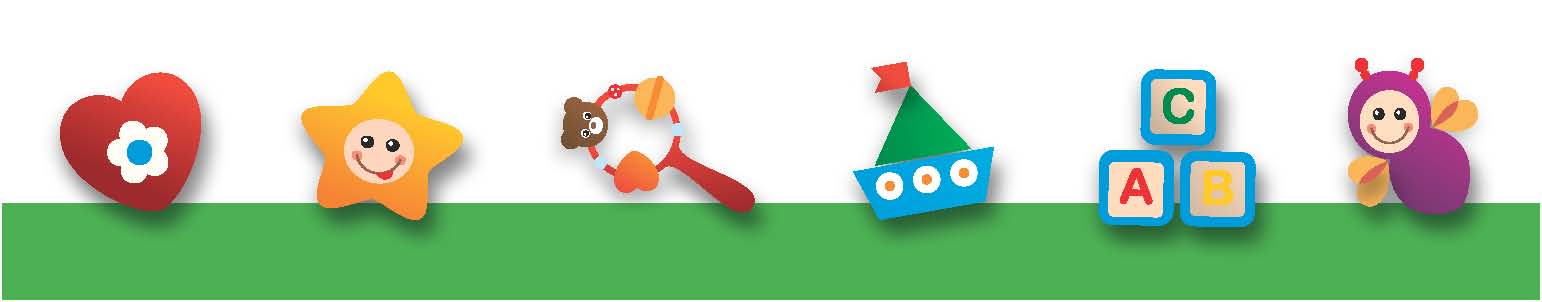